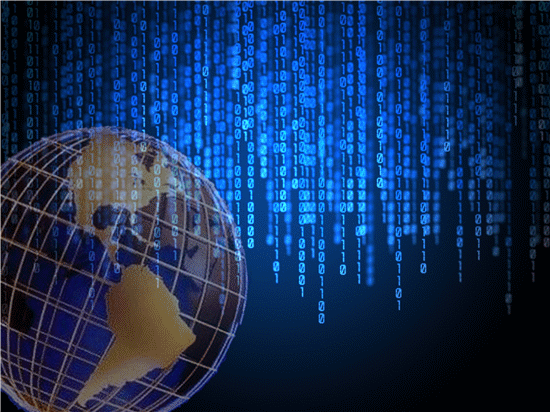 Муниципальное бюджетное дошкольное образовательное учреждение«Детский сад общеразвивающего вида с приоритетнымосуществлением  деятельности по физическому развитиюдетей  № 1 «Сказка»с. Красный ЯрАстраханской области
Проект
«К космическим далям – вперёд!»
1  часть
Возрастная  адресованность: старший дошкольный возраст.
Составитель: Круглова Л.А



Срок реализации:   март- апрель 2011
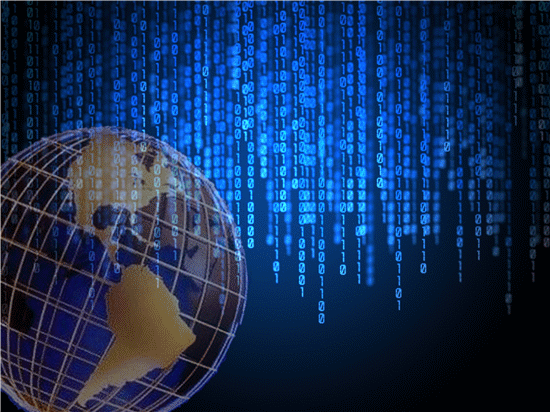 Ценностный уровень
Цель: 
      Познакомить детей с космосом как неизведанным объектом, который предстоит изучать многим поколениям россиян.
 Оценка ситуации:
+ интерес педагогов, детей, родителей
недостаточное знание детей о космосе
 Проблема:
Отсутствие систематизированного материала о космосе как источнике изучения.
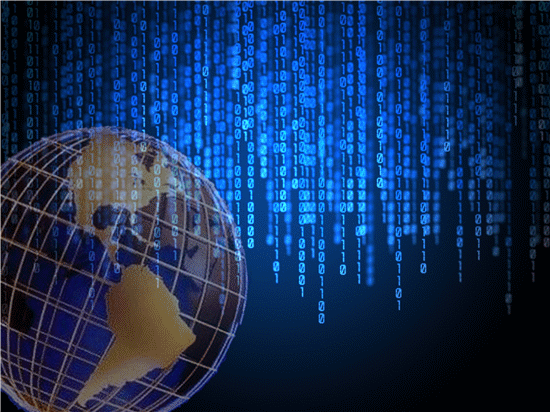 Творческий уровень
Задачи:
-собрать и систематизировать материал о космосе и представить его на выставке в форме видеоматериалов, фотоальбома, совместных рисунков детей и родителей, методических рекомендаций, пособий, презентаций
Расширить знания детей о космосе как объекте исследований для человечества
Продолжить работу по обогащению словаря по теме «Космос»
-- создать условия для изучения и получения знаний о космосе (макеты, выставки, фотографии, игры)
- воспитывать положительное отношение и желание узнавать новое о других планетах, космосе , интерес к экспериментированию.
1 этап – подготовительный
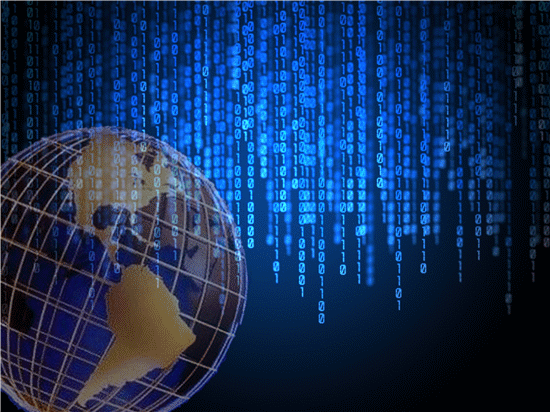 2 этап - основной
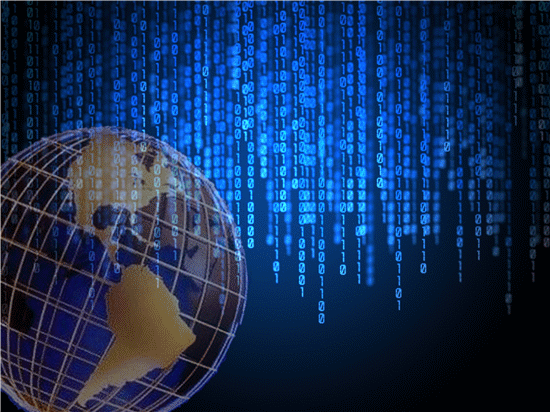 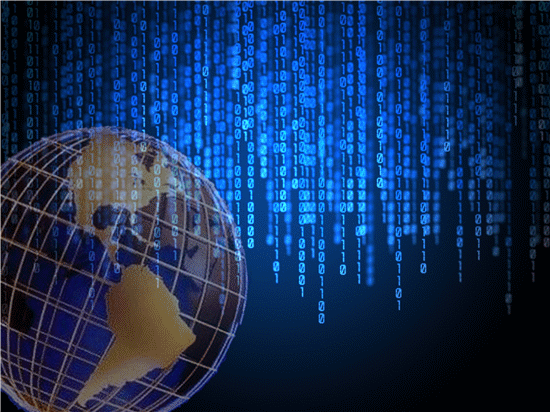 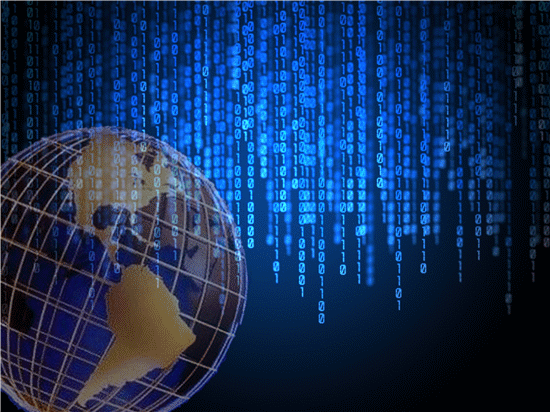 3 этап – заключительный
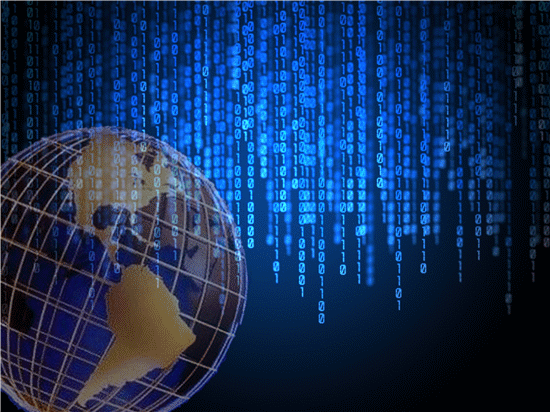 Ожидаемый результат
Освоение понятия – космос, желание познавать новое неопознанное
-Осознание пользы изучения космоса с научной точки зрения, получение достоверной информации
-формирование активного желания принимать участие в экспериментах, опытах
-сплочение коллектива детей, родителей в ходе совместной работы
Создание условий для получения знаний о космосе
Создание методической базы для организации работы по теме : «Космос»
Музыкальное
Физическое 
развитие
Физическое 
развитие
Художественно-
эстетическое
Познавательное развитие
Основные направления работы 
 над проектом:
«К космическим далям – вперёд!»
Развитие речи
12 апреля –  День   космонавтики
Россия отмечает День космонавтики - 12 апреля 1961 года. Именно в этот день был начат отсчет космической эры человечества - на корабле "Восток" стартовал первопроходец Вселенной Юрий Гагарин. Первому космонавту планеты было присвоено звание Героя Советского Союза, а день его полета стал национальным праздником - Днем космонавтики, начиная с 12 апреля 1962 года.
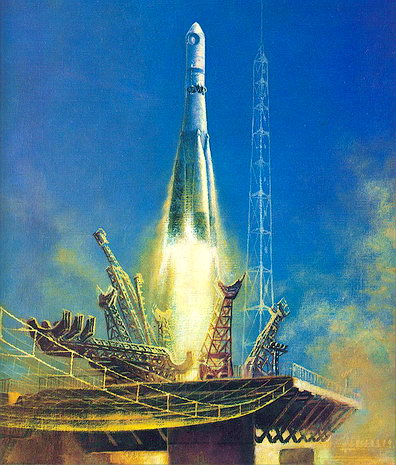